The U.S. National Spatial Reference System in 2022


Daniel R. Roman, (Chief Geodesist)


NOAA’s National Geodetic Survey
31 May 2017, 1600         TS05C      Reference Systems and Frames
FIG Working Week 2017                          Helsinki, Finland
1
Outline
Why change?
Naming conventions of NSRS 2022
Geometric component
Regional Terrestrial Reference Frames
Intra Frame Velocity Models
Geopotential component
Static
Time-varying
Future Plans and Summary
31 May 2017, 1600         TS05C      Reference Systems and Frames
FIG Working Week 2017                          Helsinki, Finland
2
NGS Vision
Everyone accurately knows where they are and where other things are anytime, anyplace.
NGS 10 Year and Strategic Plans provide a more detailed description of NGS and the vision for the future looking ten years out.
31 May 2017, 1600         TS05C      Reference Systems and Frames
FIG Working Week 2017                          Helsinki, Finland
3
Replace NAD 83
Simplified concept of NAD 83 vs. “2022”
Earth’s Surface
h”2022”
hNAD83
fNAD83 – f”2022” 
lNAD83 – l”2022” 
hNAD83 – h”2022” 

all vary smoothly by latitude and longitude
“2022” origin
~2.24 m
NAD 83 origin
31 May 2017, 1600         TS05C      Reference Systems and Frames
FIG Working Week 2017                          Helsinki, Finland
4
Vertical Shifts
Ellipsoidal
Orthometric
31 May 2017, 1600         TS05C      Reference Systems and Frames
FIG Working Week 2017                          Helsinki, Finland
5
Outline
Why change?
Naming conventions of NSRS 2022
Geometric component
Regional Terrestrial Reference Frames
Intra Frame Velocity Models
Geopotential component
Static
Time-varying
Future Plans and Summary
31 May 2017, 1600         TS05C      Reference Systems and Frames
FIG Working Week 2017                          Helsinki, Finland
6
NSRS Modernization
The New:
The North American Terrestrial Reference Frame of 2022 
	(NATRF2022)

The Caribbean Terrestrial Reference Frame of 2022 
	(CTRF2022)

The Pacific Terrestrial Reference Frame of 2022 
	(PTRF2022)

The Mariana Terrestrial Reference Frame of 2022 
	(MTRF2022)
The Old:
NAD 83(2011)

NAD 83(PA11)

NAD 83(MA11)
31 May 2017, 1600         TS05C      Reference Systems and Frames
FIG Working Week 2017                          Helsinki, Finland
7
NSRS Modernization
The Old:
NAVD 88
PRVD 02
VIVD09
ASVD02
NMVD03
GUVD04
IGLD 85
IGSN71
GEOID12B
DEFLEC12B
Orthometric
Heights
The New:
The North American-Pacific Geopotential Datum of 2022 (NAPGD2022)

	- Will include GEOID2022
Normal
Orthometric
Heights
Dynamic
Heights
Gravity
Geoid
Undulations
Deflections of
the Vertical
31 May 2017, 1600         TS05C      Reference Systems and Frames
FIG Working Week 2017                          Helsinki, Finland
8
NSRS Modernization
The New:
OPUS-Projects for Everything
	GPS
	Leveling
	Traverse
	Gravity
	RTK/RTN
	More?
The Old:
Bluebooking
(PAGES, ADJUST, B files, G files, FORTRAN)
31 May 2017, 1600         TS05C      Reference Systems and Frames
FIG Working Week 2017                          Helsinki, Finland
9
Outline
Why change?
Naming conventions of NSRS 2022
Geometric component
Regional Terrestrial Reference Frames
Intra Frame Velocity Models
Geopotential component
Static
Time-varying
Future Plans and Summary
31 May 2017, 1600         TS05C      Reference Systems and Frames
FIG Working Week 2017                          Helsinki, Finland
10
Replacing the NAD 83’s
Three plate-(pseudo)fixed frames will be replaced with four plate-fixed reference frames
N. Amer., Pacific, Mariana, Caribbean(new!)
Remove long-standing non-geocentricity of NAD 83 frames
All four : identical to IGSxx at a TBD epoch
2020.00?
All four : differ from IGSxx by plate rotation only
Updated Euler Pole determination for rigid plate only
31 May 2017, 1600         TS05C      Reference Systems and Frames
FIG Working Week 2017                          Helsinki, Finland
11
Plate-(pseudo)fixed frames
NAD 83(2011) minus NAD 83(NSRS2007)
NAD 83(NSRS2007)
Epoch 2002.0

NAD 83(2011)
Epoch 2010.0


If NAD 83 were truly “plate
fixed” then an 8 year 
epoch change would not
yield the systematic 
plate rotation seen here.

(*)TRF2022 will determine
a new Euler Pole rotation
for each of 4 plates.
(*)=NA, C, T or P
31 May 2017, 1600         TS05C      Reference Systems and Frames
FIG Working Week 2017                          Helsinki, Finland
12
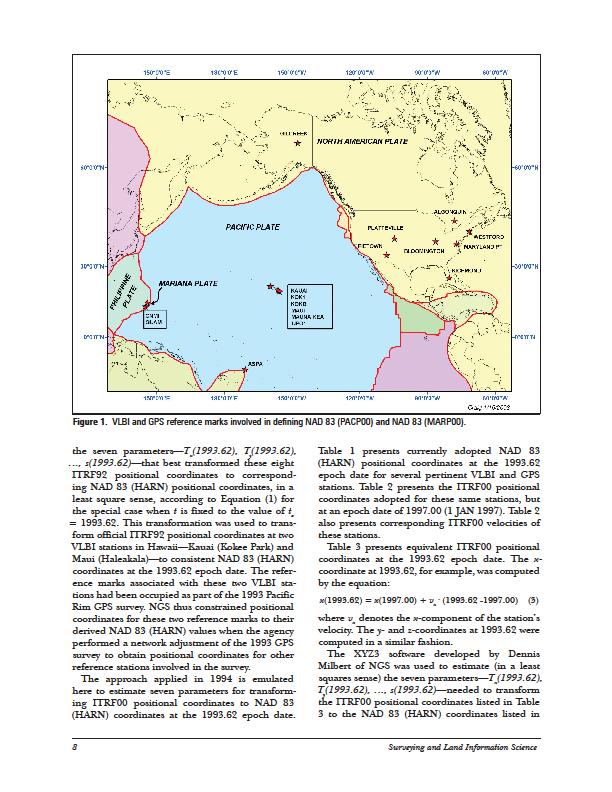 Four Frames/Plates in 2022
Previous NGS frames (Snay 2003)
North America
Pacific 
Mariana
Caribbean will be treated as 4th frame
31 May 2017, 1600         TS05C      Reference Systems and Frames
FIG Working Week 2017                          Helsinki, Finland
13
Each frame will get 3 parameters
Euler Pole Latitude
Euler Pole Longitude
Rotation rate (radians / year)

This will be used to compute
time-dependent TRF2022 
coordinates from time-dependent
IGS coordinates.
31 May 2017, 1600         TS05C      Reference Systems and Frames
FIG Working Week 2017                          Helsinki, Finland
14
Fixed-Epoch Transformation NAD 83 to “2022”
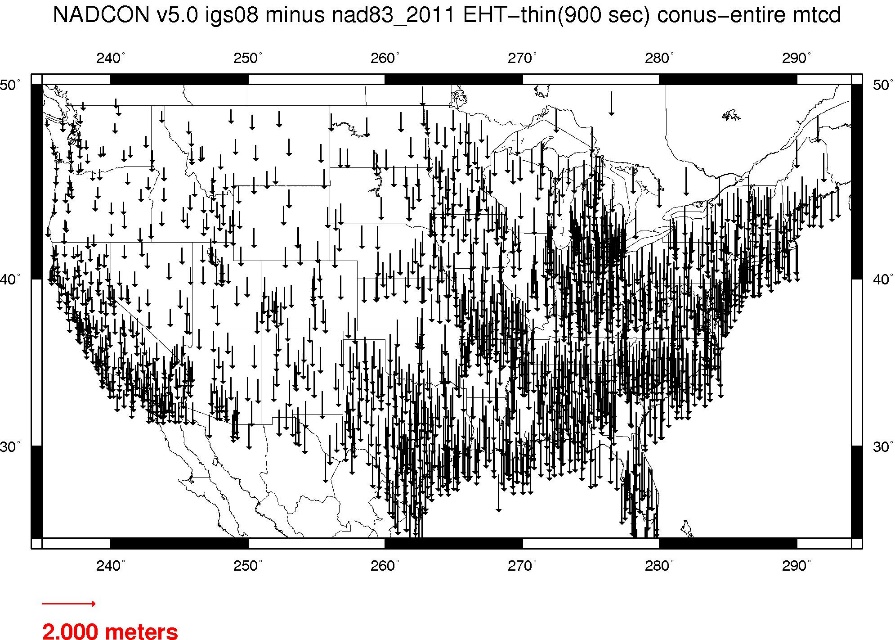 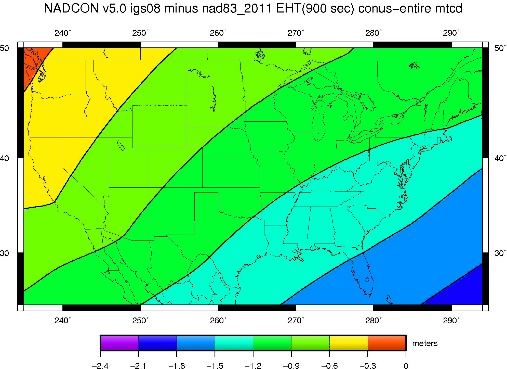 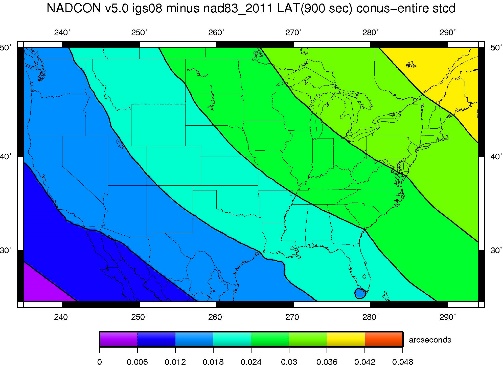 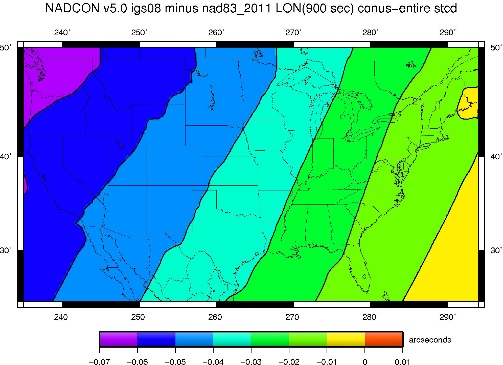 31 May 2017, 1600         TS05C      Reference Systems and Frames
FIG Working Week 2017                          Helsinki, Finland
15
NATRF2022 frame is rigid and fixed to rigid part of the N.A. plate
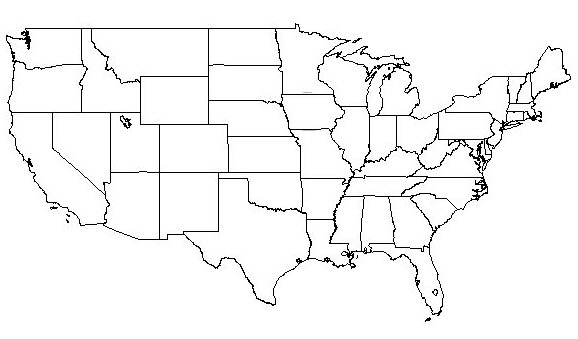 Non-rigid part of the N.A. plate 
(deformation) 
area
31 May 2017, 1600         TS05C      Reference Systems and Frames
FIG Working Week 2017                          Helsinki, Finland
16
Outline
Why change?
Naming conventions of NSRS 2022
Geometric component
Regional Terrestrial Reference Frames
Intra Frame Velocity Models
Geopotential component
Static
Time-varying
Future Plans and Summary
31 May 2017, 1600         TS05C      Reference Systems and Frames
FIG Working Week 2017                          Helsinki, Finland
17
So if not HTDP, then what?
NATRF2022 would account for most horizontal velocity over time
Remaining signal typically modeled by HTDP (now)
In future, a TBD velocity model would be applied to account for that and vertical
The simplest solution is gridded CORS velocities
31 May 2017, 1600         TS05C      Reference Systems and Frames
FIG Working Week 2017                          Helsinki, Finland
18
Horizontal velocities after Repro1
Note scale difference between West (10 mm/yr) and east (2 mm/yr)
31 May 2017, 1600         TS05C      Reference Systems and Frames
FIG Working Week 2017                          Helsinki, Finland
19
CORS Implied Vertical Velocities - Control
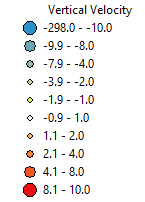 Courtesy Galen Scott
31 May 2017, 1600         TS05C      Reference Systems and Frames
FIG Working Week 2017                          Helsinki, Finland
20
CORS Implied Vertical Velocities – Heat Map
Courtesy Galen Scott
31 May 2017, 1600         TS05C      Reference Systems and Frames
FIG Working Week 2017                          Helsinki, Finland
21
How to use this information?
Assuming CORS spacing is sufficient – grid
Yields horizontal (NEV & GIA) plus vertical signal
Vertical important for orthometric heights: 
Ht = (ht0 + (t-t0)*dh/dt) - (Nt0 + (t-t0)*dN/dt)
Where Ht is orthometric height at desired time
ht0 is ellipsoidal height at epoch (maybe 2020.0)
Nt0 is geoid height at epoch
dh/dt is change in ellipsoid height over time
dN/dt is change in geoid height over time
31 May 2017, 1600         TS05C      Reference Systems and Frames
FIG Working Week 2017                          Helsinki, Finland
22
What if this isn’t enough?
Will investigate sufficiency of gridded CORS
Concern is dynamic areas: horizontal & vertical
Will look at other models to evaluate
Cost versus benefit
What we can easily do in-house and support
increased complexity from outside models
Alternatively, users can model their own …
31 May 2017, 1600         TS05C      Reference Systems and Frames
FIG Working Week 2017                          Helsinki, Finland
23
Outline
Why change?
Naming conventions of NSRS 2022
Geometric component
Regional Terrestrial Reference Frames
Intra Frame Velocity Models
Geopotential component
Static
Time-varying
Future Plans and Summary
31 May 2017, 1600         TS05C      Reference Systems and Frames
FIG Working Week 2017                          Helsinki, Finland
24
NAPGD2022
Begins with a 3-D global geopotential model

Then, derivative products are built
GEOID2022
DEFLEC2022*
NGRAV2022*
* Names not yet finalized
31 May 2017, 1600         TS05C      Reference Systems and Frames
FIG Working Week 2017                          Helsinki, Finland
25
NAPGD2022
GEOID2022 (et al) over American Samoa:
-16 to -10, 186-193
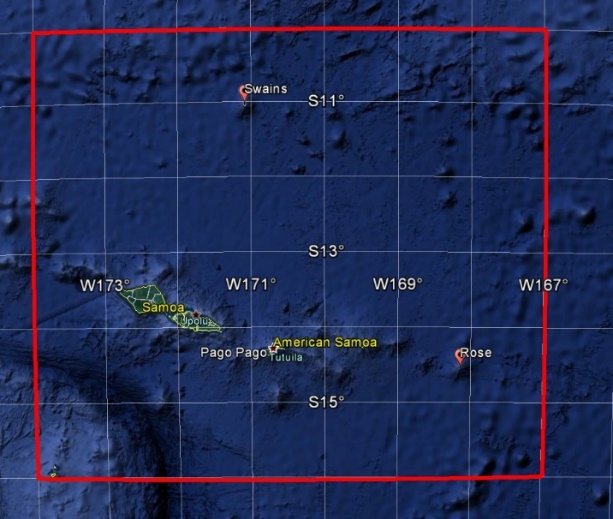 GEOID2022 (et al) over Guam/CNMI:
11-22, 143-148
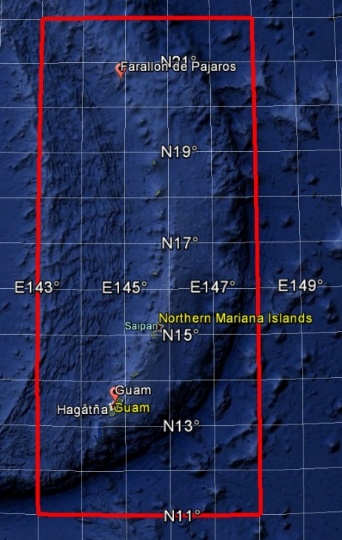 GEOID2022 (et al.) over the North America/Pacific/Caribbean/Central America/Greenland region will range from 
0 to 90 latitude and from 170 to 350 longitude.
31 May 2017, 1600         TS05C      Reference Systems and Frames
FIG Working Week 2017                          Helsinki, Finland
26
Outline
Why change?
Naming conventions of NSRS 2022
Geometric component
Regional Terrestrial Reference Frames
Intra Frame Velocity Models
Geopotential component
Static
Time-varying
Future Plans and Summary
31 May 2017, 1600         TS05C      Reference Systems and Frames
FIG Working Week 2017                          Helsinki, Finland
27
NAPGD2022:  Pre-decisional items
Three types of geoid change will be tracked
Size, Shape, Change to W0
Time/Space span evaluated for cost/benefit ratio
Examples:
31 May 2017, 1600         TS05C      Reference Systems and Frames
FIG Working Week 2017                          Helsinki, Finland
28
Time-Varying Geoid
GRACE/GFO
GeMS
Geoid Monitoring Service
Part of GRAV-D
Theresa Damiani, Ph.D. lead
SG and other meters to monitor select gravity BM’s
Supplements and validates satellite-derived models
GIA signals over Hudson Bay, Greenland, and Alaska
Figure 3 from 
Tregoning et al. 
(2009) 

Non-Stationary 
GRACE Signals
31 May 2017, 1600         TS05C      Reference Systems and Frames
FIG Working Week 2017                          Helsinki, Finland
29
Outline
Why change?
Naming conventions of NSRS 2022
Geometric component
Regional Terrestrial Reference Frames
Intra Frame Velocity Models
Geopotential component
Static
Time-varying
Future Plans and Summary
31 May 2017, 1600         TS05C      Reference Systems and Frames
FIG Working Week 2017                          Helsinki, Finland
30
Future Plans and Summary
IGS Stations => Foundation CORS (FCORS)
Sites collocated with other techniques (IERS)
Adopt some/build others/cover all plates
Foundation CORS => Regional CORS/Repro’s
Constrain Euler solutions/CORS positions to FCORS
Standing up IAG NA WG on Euler Pole
Forms four separate Frames
31 May 2017, 1600         TS05C      Reference Systems and Frames
FIG Working Week 2017                          Helsinki, Finland
31
Future Plans and Summary
Models of Intraplate velocities (hor. & ver.)
Could be simply modeled from existing CORS
Density and quality of CORS impacts
GIA signal must be taken into account (hor. & ver. vel.)
Could be as complicated as Trans4D or equivalent
How to maintain? 
Earthquakes? Re-surveys?
Orthometric heights in 2022: H(t) = h(t) – N(t)            h(t) = survey epoch  N(t) = N(t0) +N (t – t0)
31 May 2017, 1600         TS05C      Reference Systems and Frames
FIG Working Week 2017                          Helsinki, Finland
32
To Learn More
Visit the New Datums web page
geodesy.noaa.gov/datums/newdatums/index.shtml
31 May 2017, 1600         TS05C      Reference Systems and Frames
FIG Working Week 2017                          Helsinki, Finland
33
To Learn More
Attend the Geospatial Summit
Silver Spring, MD
April 24-25, 2017
FREE
geodesy.noaa.gov/geospatial-summit/index.shtml
31 May 2017, 1600         TS05C      Reference Systems and Frames
FIG Working Week 2017                          Helsinki, Finland
34
Questions?
31 May 2017, 1600         TS05C      Reference Systems and Frames
FIG Working Week 2017                          Helsinki, Finland
35